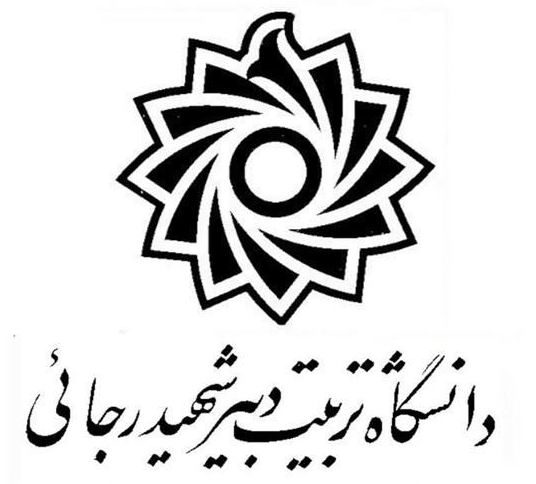 تقارن و مختصات
توسط
مجتبی قربانی
استادیار گروه ریاضی دانشگاه تربیت دبیر شهید رجایی
*  چرا هندسه می خوانیم؟ژان دیو دونه (1980) میگوید: «امروزه هندسه با بیرون آمدن از حصار تنگ و سنّتی خود، قدرت های پنهان و تنوع و قابلیت سازگاری و انعطاف پذیری خارق العاده خود را آشکار کرده است، و کم کم به صورت یکی از پر استفاده ترین و جهانی ترین ابزارها در تمام قسمت‌های ریاضی درمی آید»درباره خواص هندسه به طور کلی می توان گفت:    -    هندسه علم شناخت دنیایی است که در آن زندگی می کنیم.    -    هندسه روش نمایش مفاهیم و فرآیندهای شاخه های مختلف ریاضی و علوم است    -    هندسه نقطه ی تلاقی بین ریاضی به عنوان یک علم مجرد و ریاضی به عنوان یک علم تجربی-شهودی است    -    هندسه مدل‌سازِ پدیده های طبیعی است.    -    هندسه تمثیلی برای یاد دادن و یاد گرفتنِ استدلال استنتاجی است.    -    هندسه وسیله ای موثر و مفید در ارائه کاربردهای بدیع و خلاق است.
تقارن چیست؟
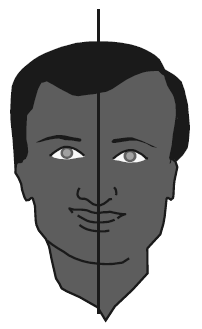 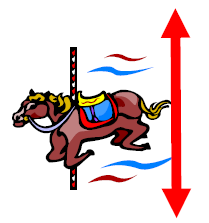 تقارن های هندسی آشنا ترین تقارن ها هستند. در این این گونه تقارن ها شئ مورد نظر یک فرم هندسی (یک مجموعه نقطه) است و تبدیل نیز یک تبدیل هندسی (تبدیل نقاط در یک فضای مختصات) است. مثلا یک خط مستقیم دارای تقارن جابه جایی است که تبدیل تقارن در آن جابه جایی به اندازه ی محدود است. در چنین حالتی می گوییم شئ مورد نظر یعنی خط مستقیم نسبت به تبدیل یعنی جابه جایی همگن است، یا در واقع فرقی نمی کند خط را کجا قرار داده باشیم.
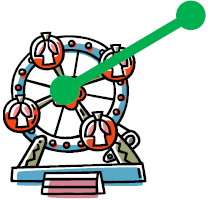 انواع تغییرات تقارنی
1-تقارن بازتابی :مثلا اگر بتوان شکل را طوری تصور کرد که انگار قسمتی از ان به طور ایینه ای نسبت به قسمت دیگر تکرار شده است.
2-تقارن چرخشی: اگر شکل نسبت به یک نقطه ی خاص چرخش کند.
3-تقارن انتقالی: اگر شکل جابجا شود ولی تغییری نکند.
4-تقارن تجانسی : اگر تنها ابعاد شکل تغییر کند و در کلیت تغییری بوجود نیایید.
تقارن بازتابی (آیینه ای) :
بیشترین میزان تقارنی که ما در طبیعت میبینم از همین نوع بازتابی است . این نوع تقارن می تواند ، عمودی ، مورب یا چیزی بین این دو حالت باشد .
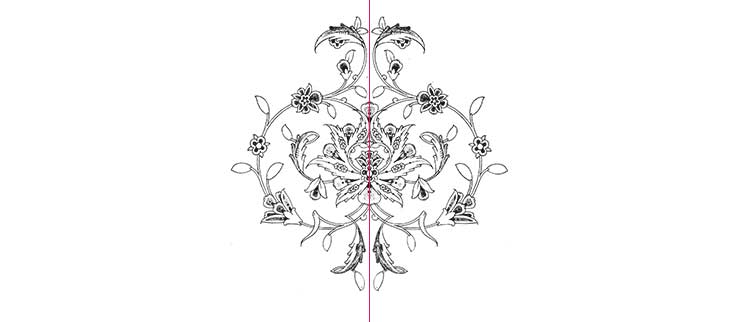 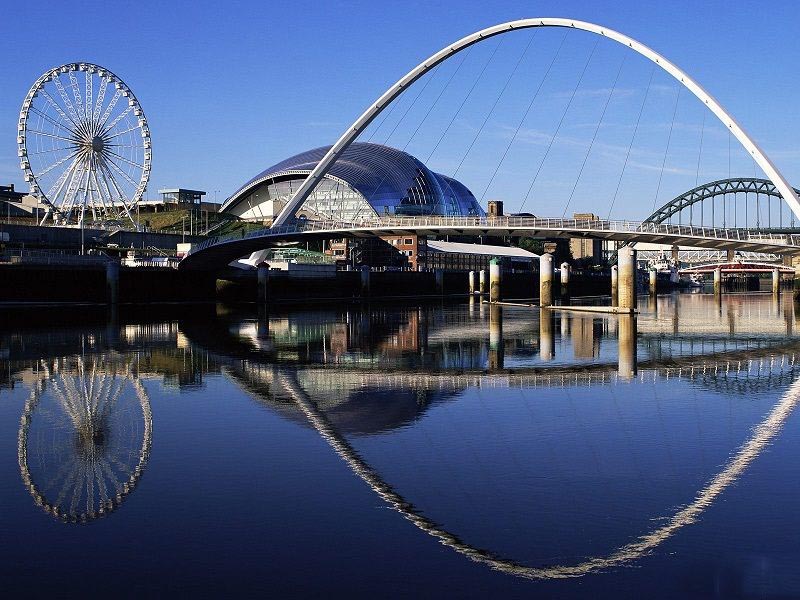 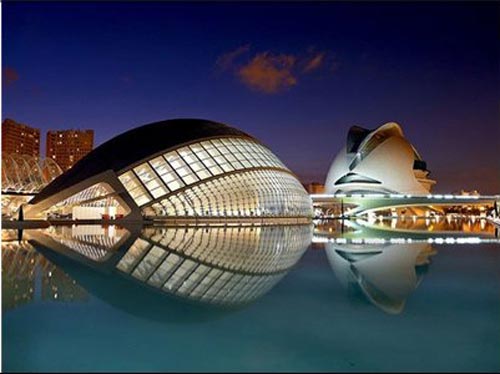 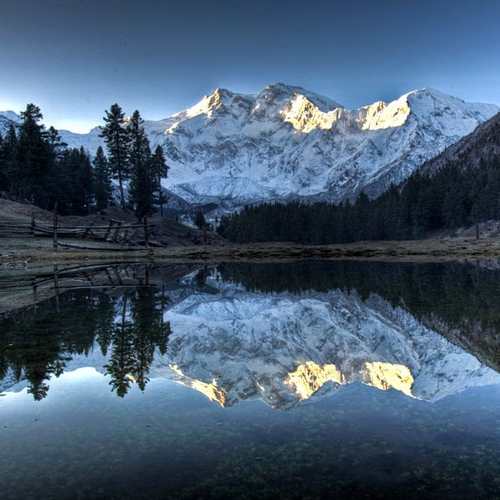 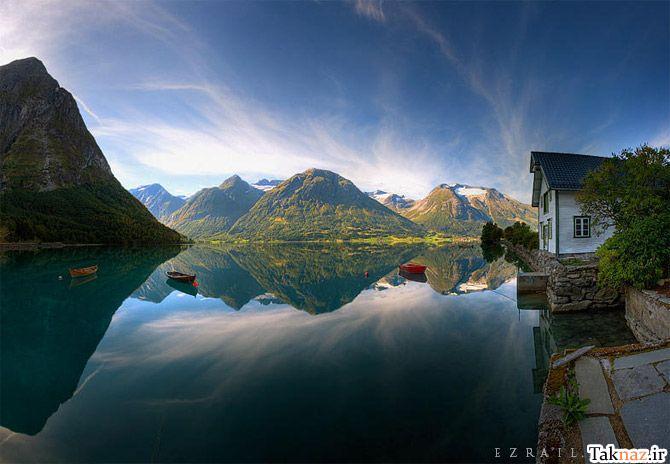 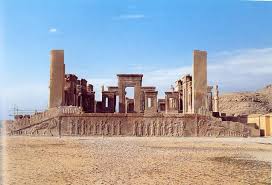 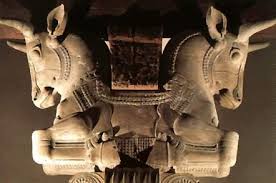 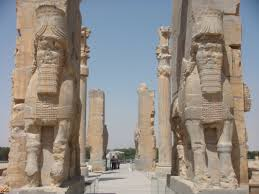 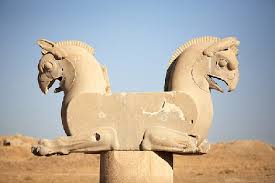 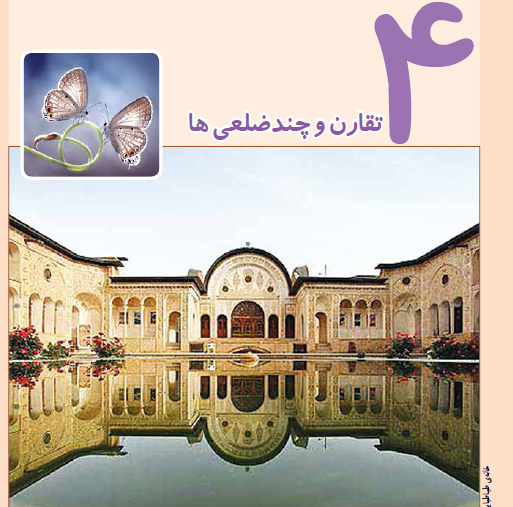 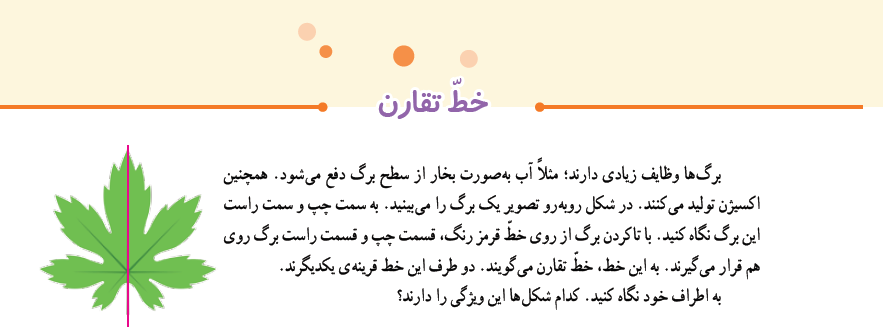 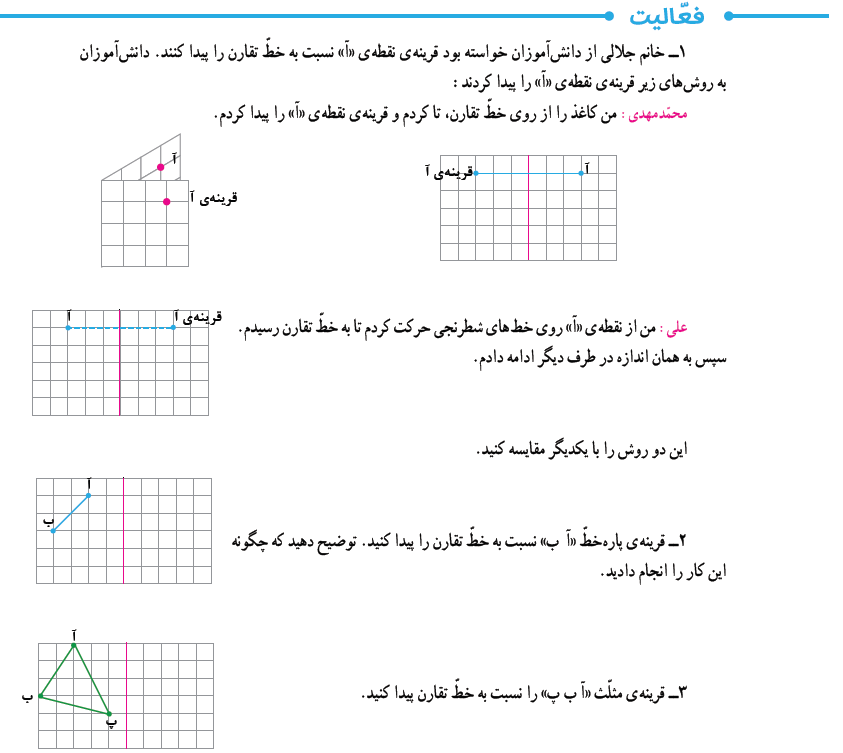 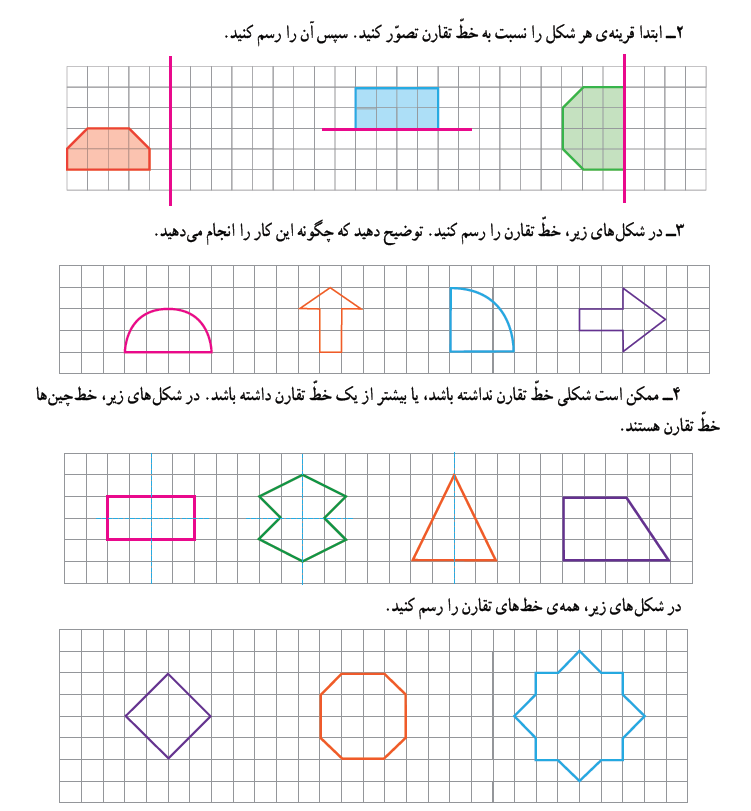 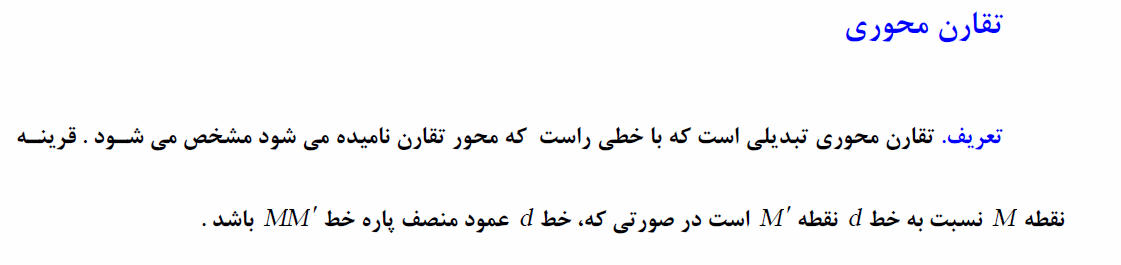 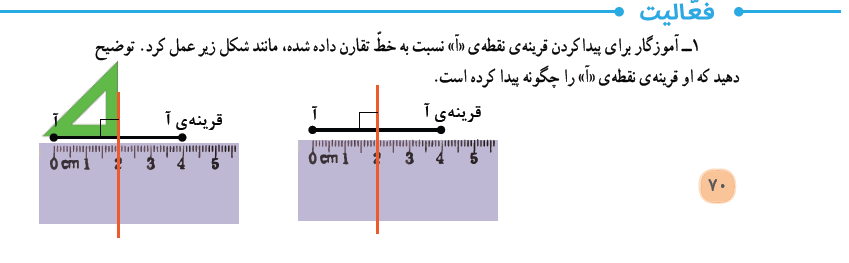 تقارن چرخشی :
تقارن چرخشی یا تقارن شعاعی زمانی است که ما یک شئ را حول مرکز دایره به صورت دورانی تکرار کنیم . این نوع تقارن که مبتنی بر دایره است در هنر ایرانی بسیار دیده می شود . دایره یکی از مهم ترین اشکال در هنر ایرانی است .
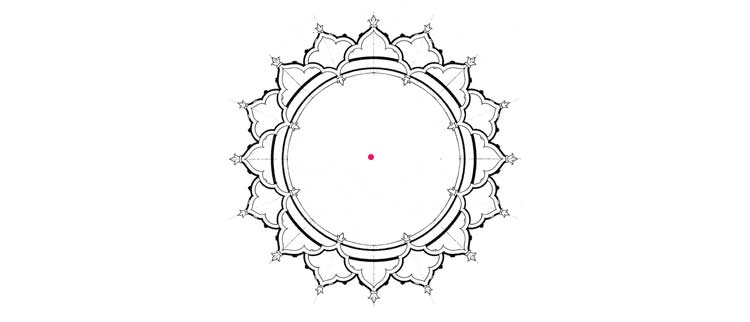 برای نمونه تصویر زیر نقش یا علی است که هنرمند بر روی فلز آن را کنده کاری کرده است . توجه کنید که در اینجا تنها بخش کوچکی از اثر طراحی شده است و سپس با تکثر اثر روی محور تقارن دایره ای کل اثر شکل گرفته است . ما از این دست آثار دایره ای که به شمسه نیز معروف اند در تاریخ هنر خود زیاد داریم .
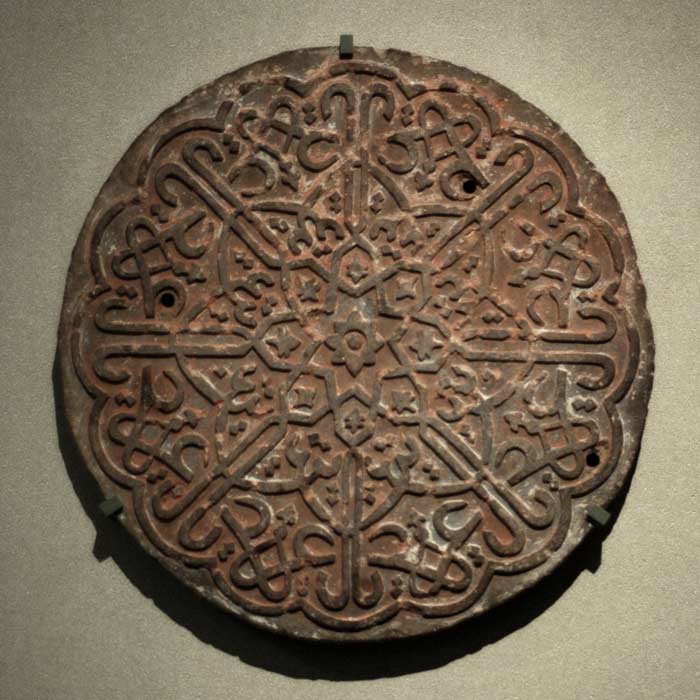 سومریان و بعد از آن‌ها بابلیان و در کنار این تمدن‌ها هند و مصر محل تولد و رشد بسیاری از قوانین حاکم بر ریاضیات علاوه بر کاربردهای عملی، هندسه مبنایی الهی داشت و تجسم‌ بسیاری از رازهای الهی و ابزاری برای رهیافتن به معانی عالم هستی و در ابنیه و هنرها تجلی یافته است. این امر نه تنها در ایران باستان که در دوره‌ی ایران اسلامی نیز ادامه یافت و به اوج شکوه خود رسید.
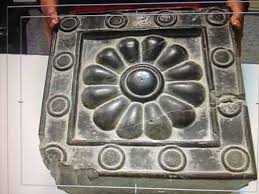 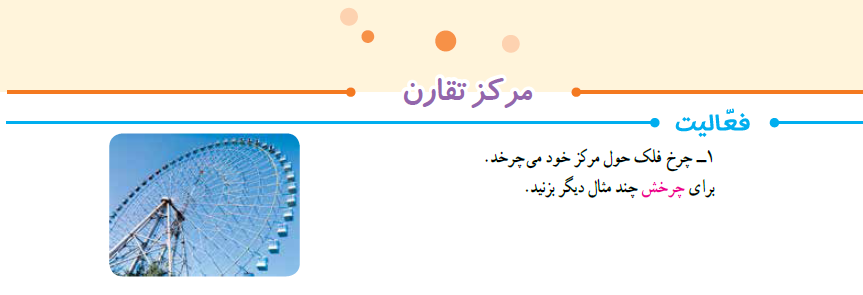 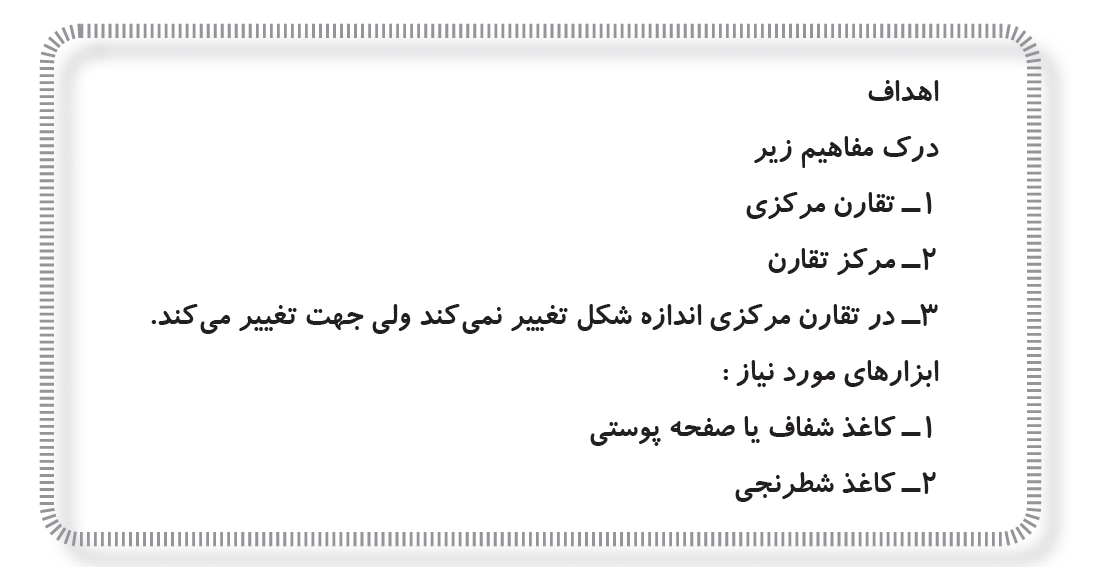 اگر نتيجه ي دوران 180 درجه اي يك شكل حول يك نقطه روي آن منطبق شود، مي گوييم شكل مركز تقارن دارد و نقطه ي مورد نظر، مركز تقارن شكل است.
بنابر مطالبی که ارائه شد می توان گفت که مرکز تقارن یک شکل، نقطه ای یکتاست. یعنی یک شکل یا مرکز تقارن دارد و یا  ندارد و اگر شکلی دارای مرکز تقارن باشد، تعداد آن فقط یک عدد  است. 
پس هیچ شکلی دو یا بیشتر از دو مرکز تقارن نمی تواند داشته باشد.
اما محور تقارن یک شکل، خطی یکتا نیست، ممکن است  وجود نداشته باشد و یا در صورت وجود داشتن، یکی یا بیشتر از یکی باشد. مثل  متوازی الاضلاع که محور تقارن ندارد. ذوزنقه ی متساوی الساقین که یک محور تقارن دارد و 
مستطیل که دو محور تقارن دارد و یا دایره  که بی شمار محور تقارن دارد.
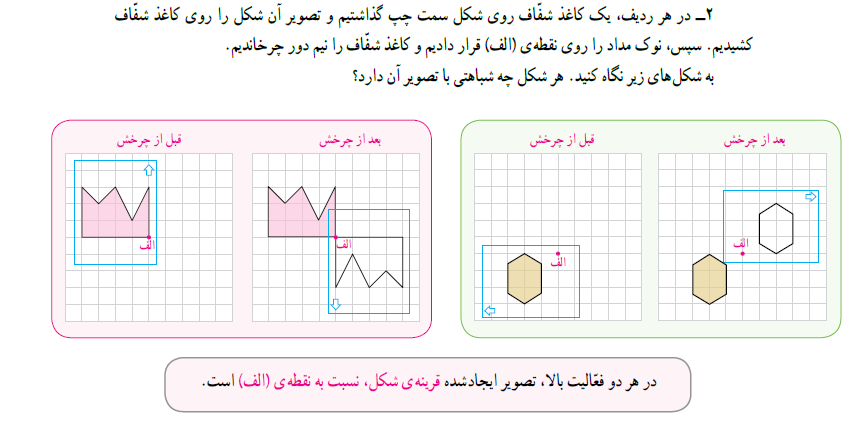 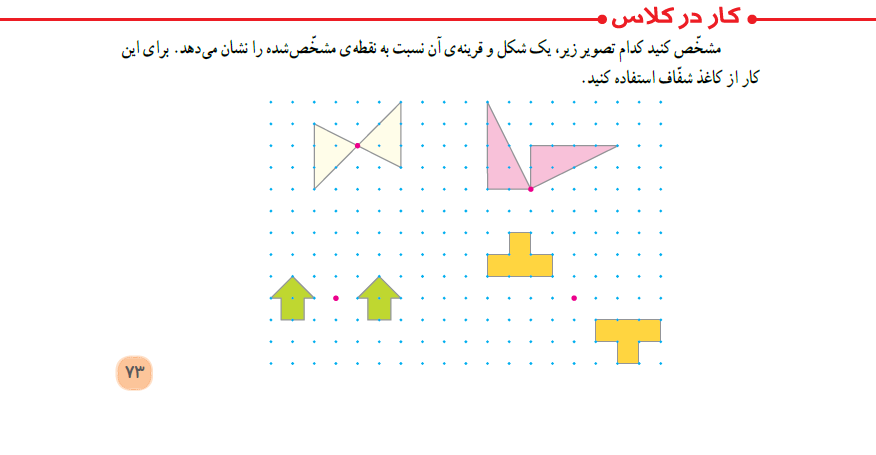 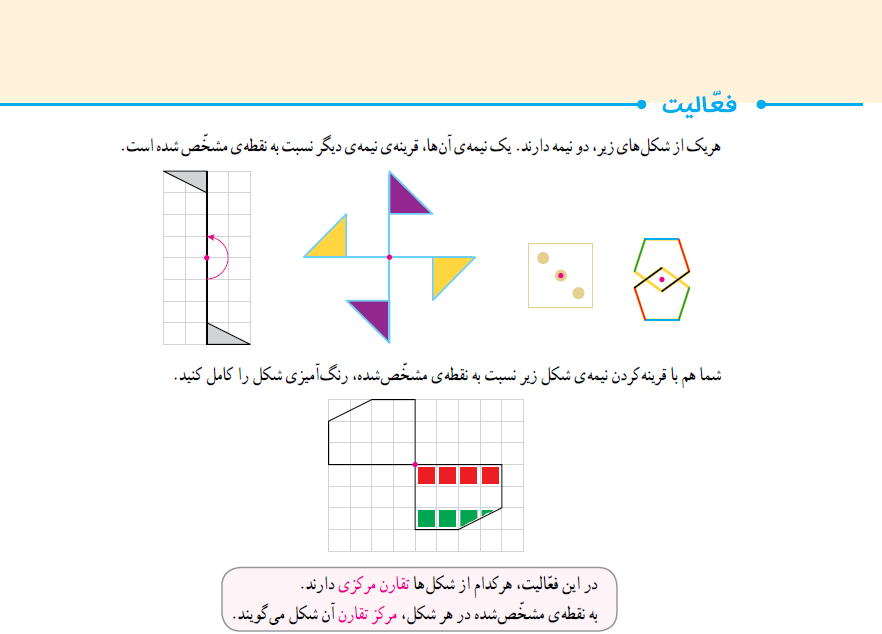 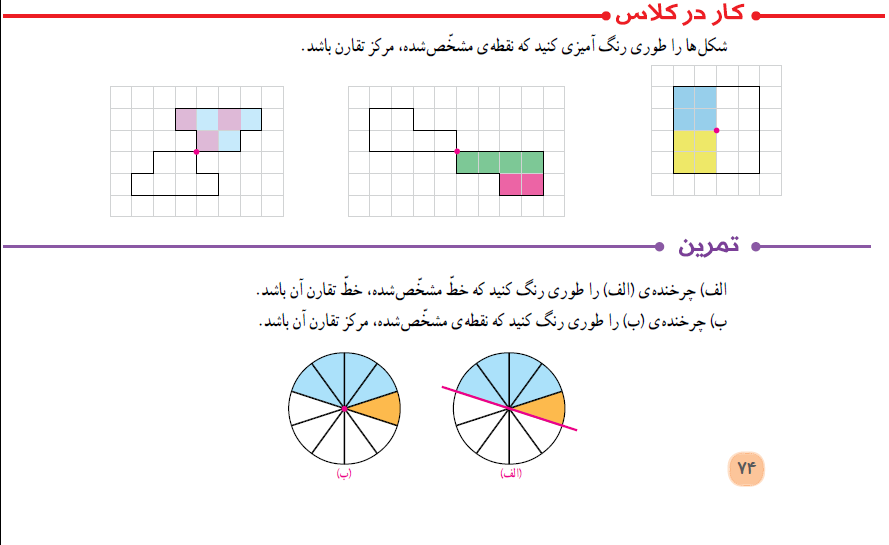 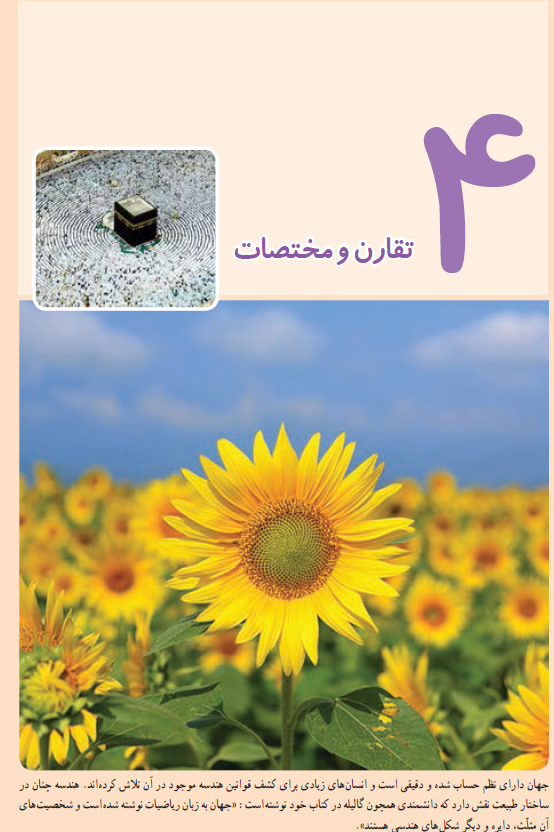 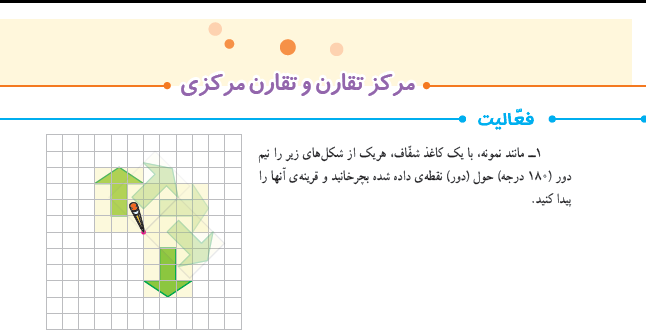 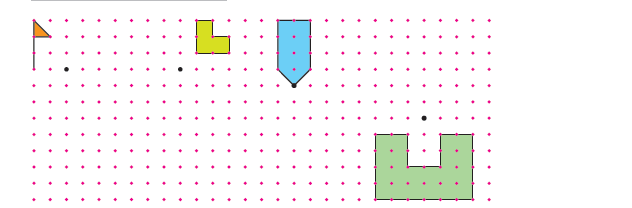 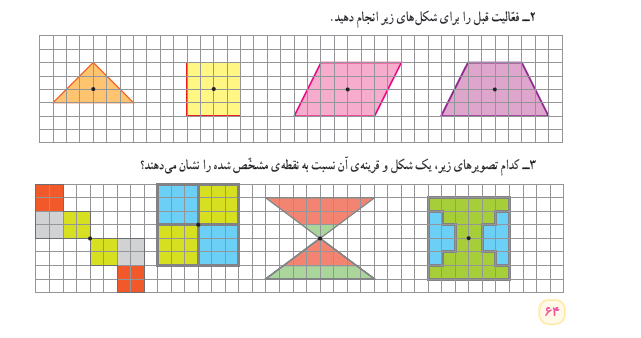 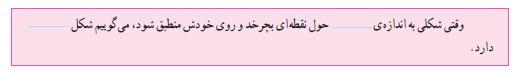 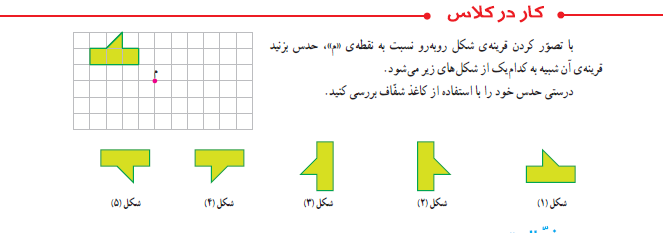 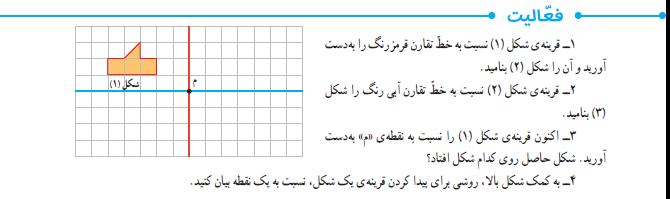 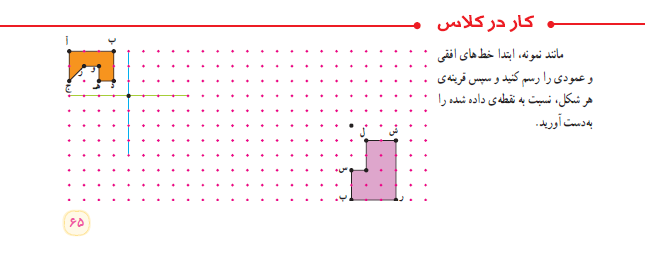 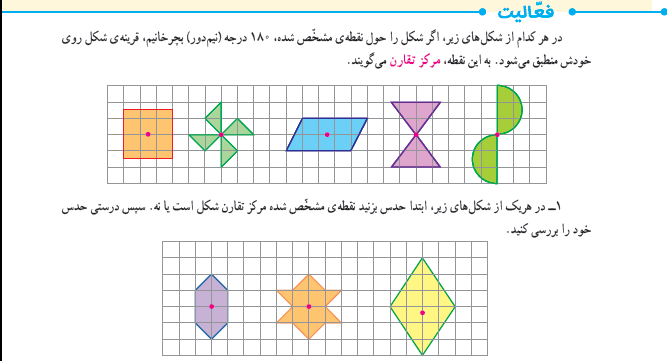 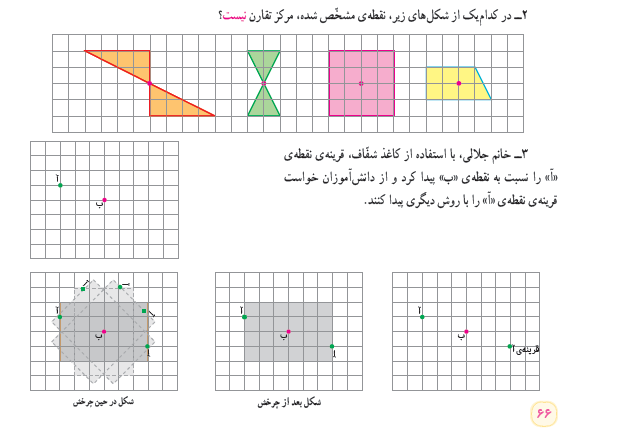 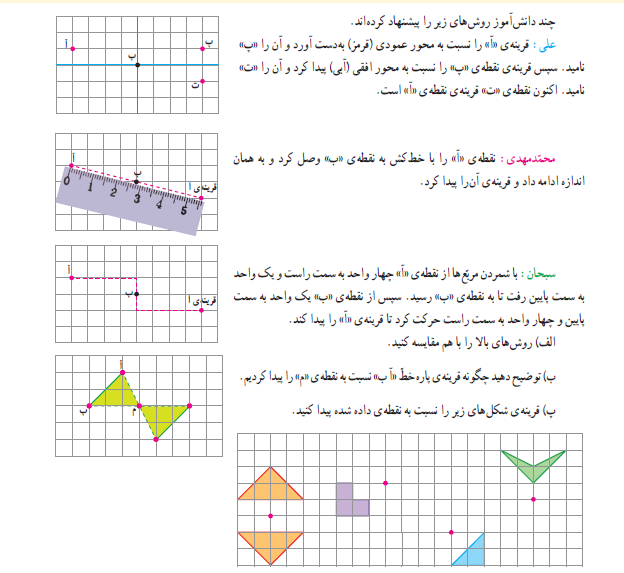 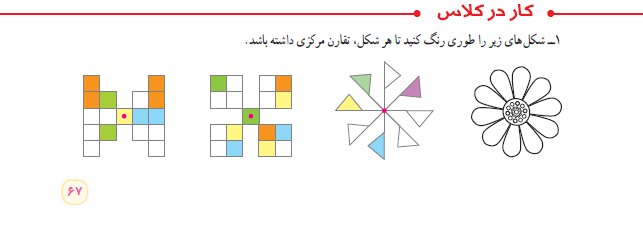 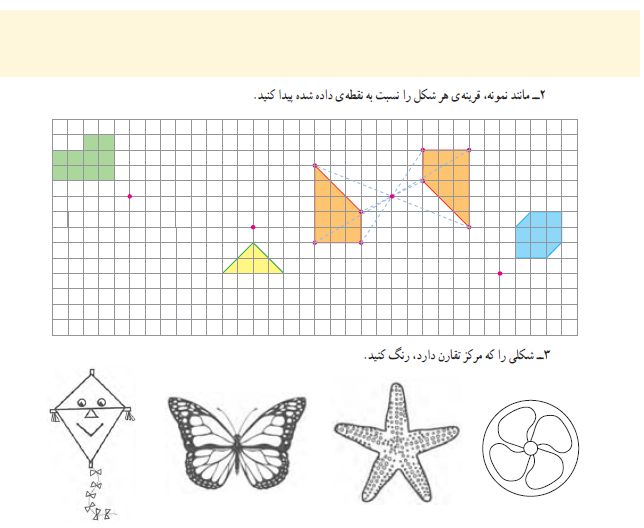 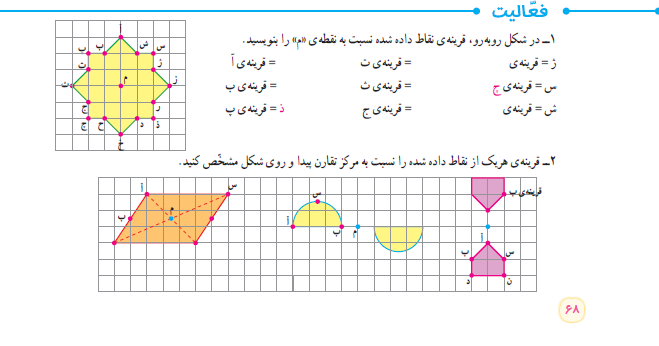 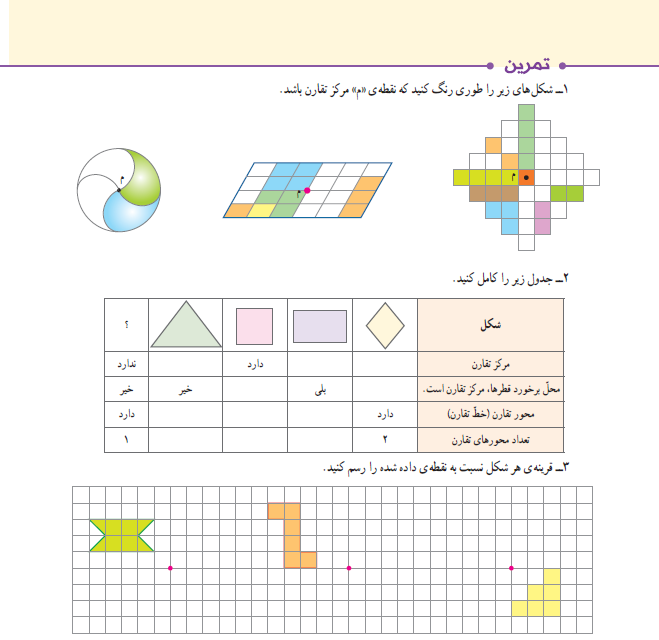 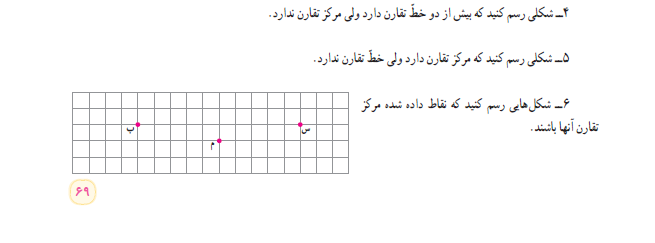 دوران و مرتبه آن
حالا مي خواهيم بفهميم كه مثلث نيز مركز دوران دارد يا نه.
A
مركز تقارن مربع كاغذ پوستي «آ» را به اندازه 180 درجه مي چرخانيم.
آ
5 ضلعي:
A
6 ضلعي:
A
7 ضلعي:
A
8 ضلعي:
A
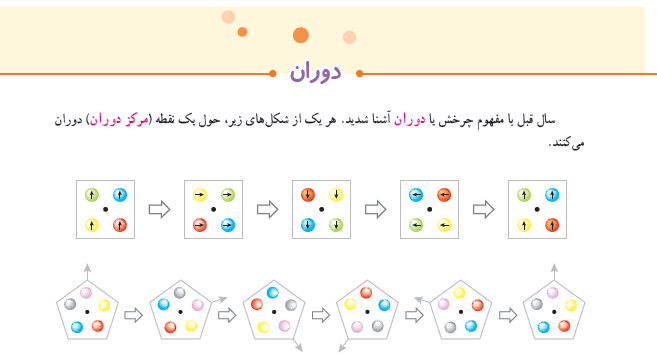 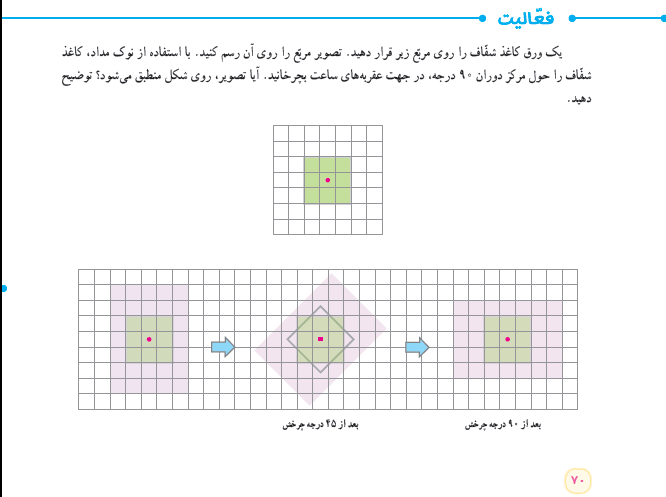 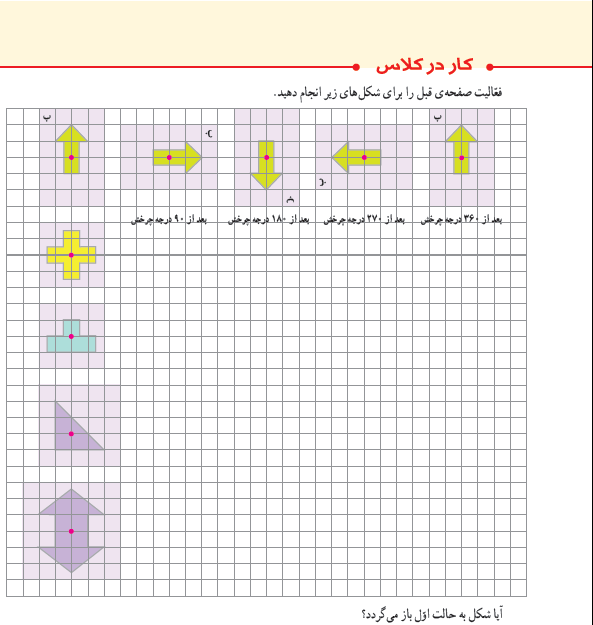 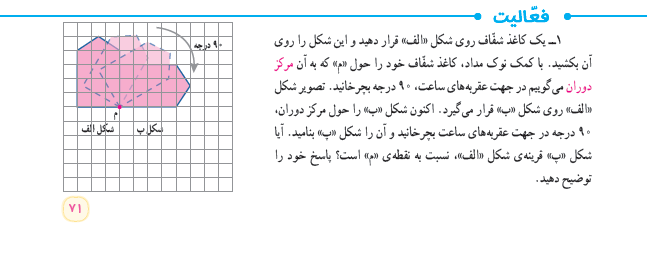 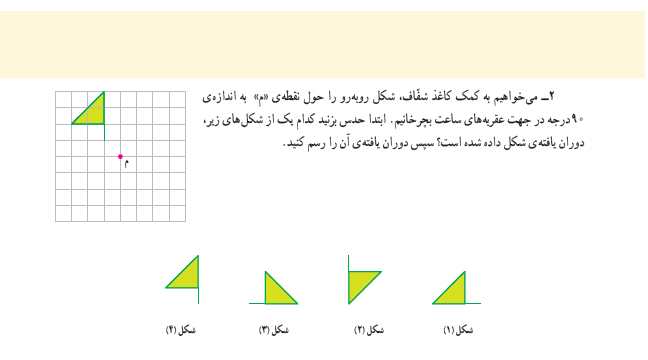 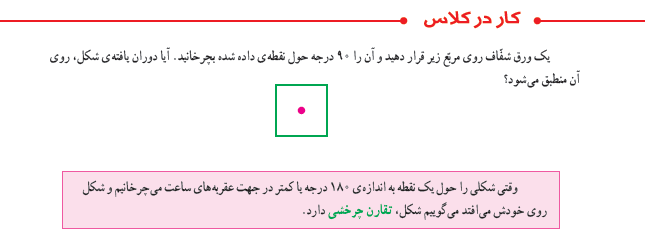 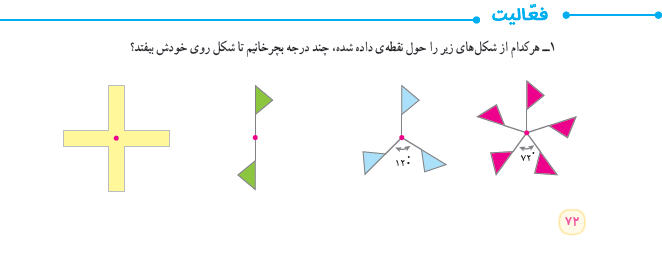 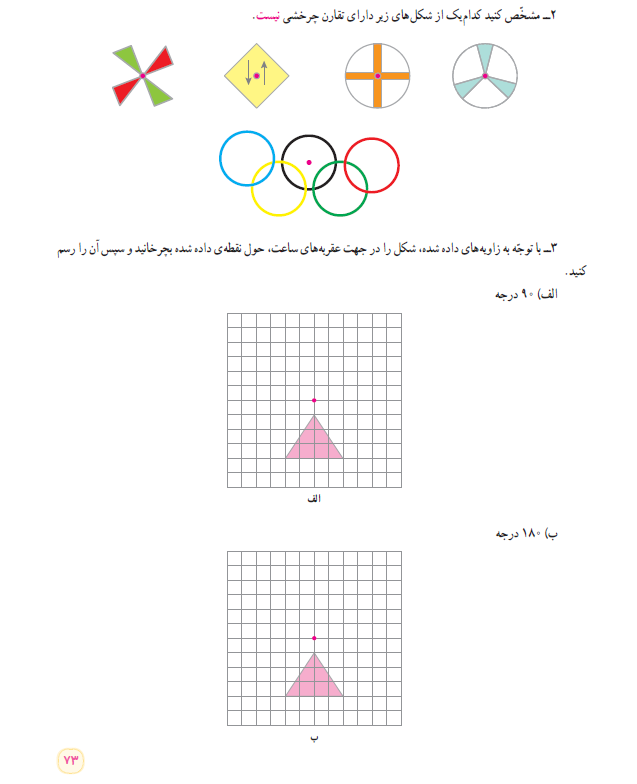 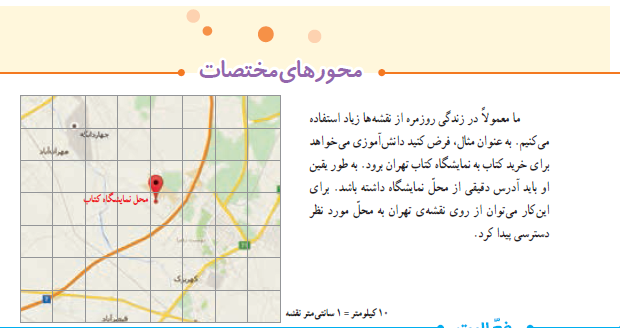 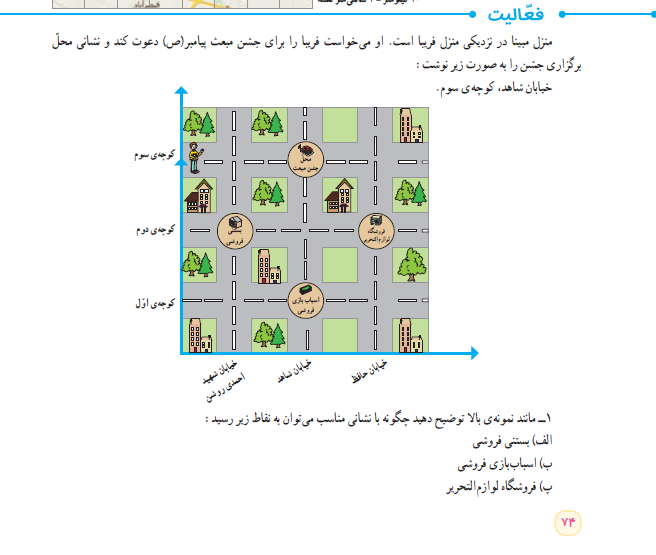 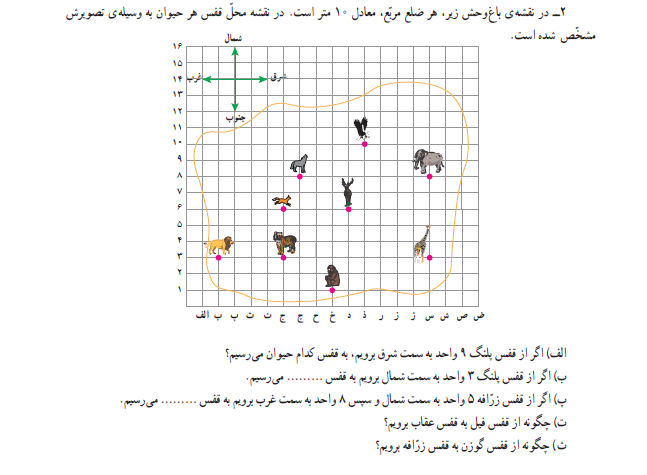 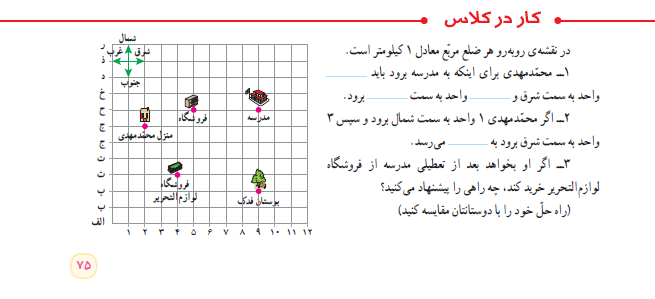 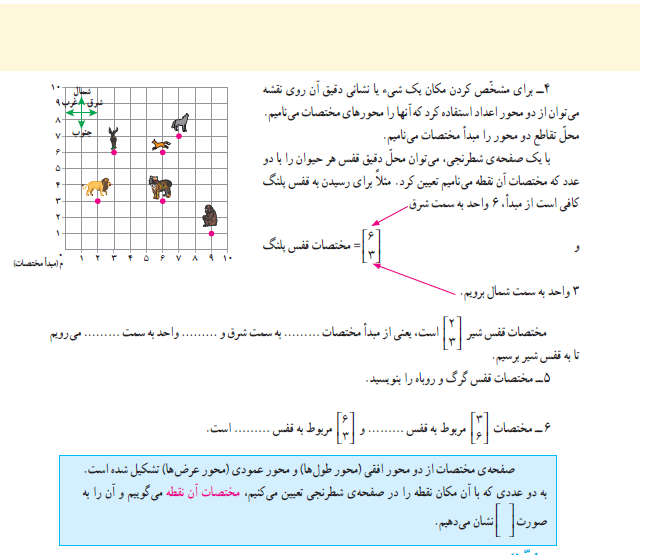 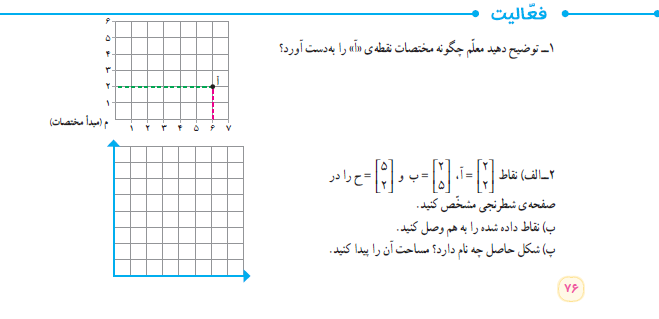 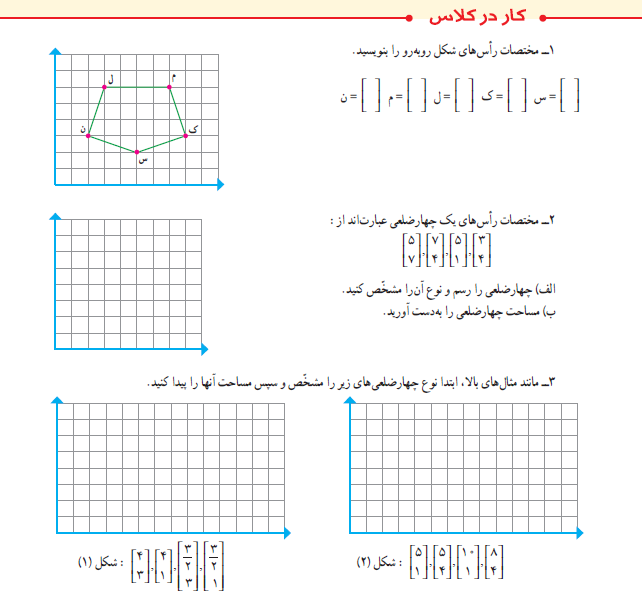 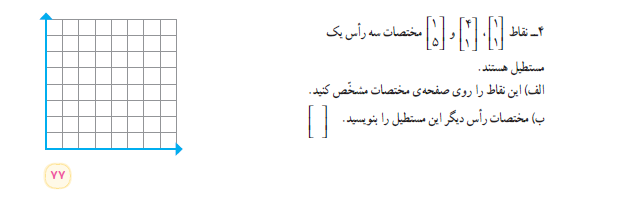 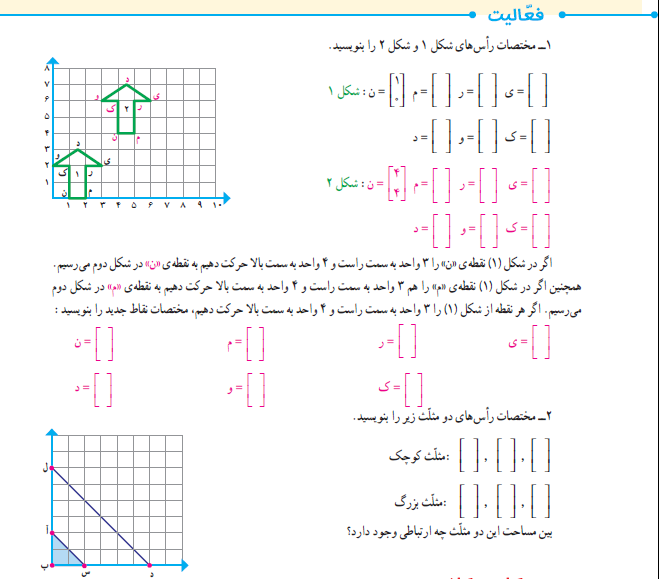 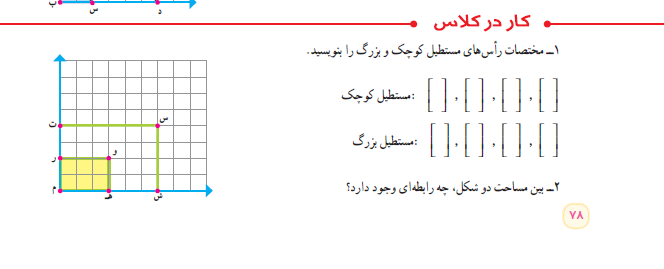 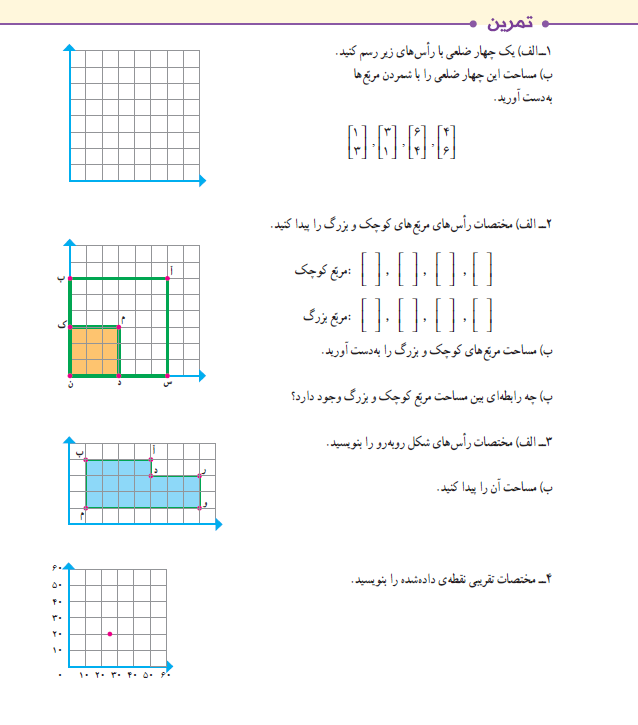 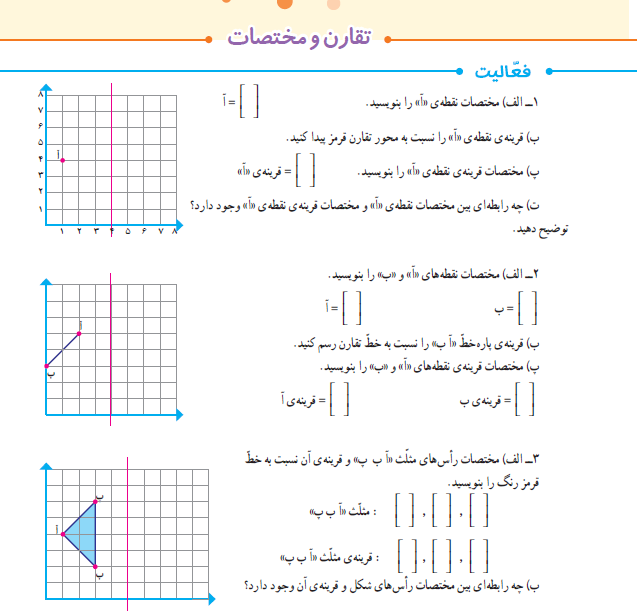 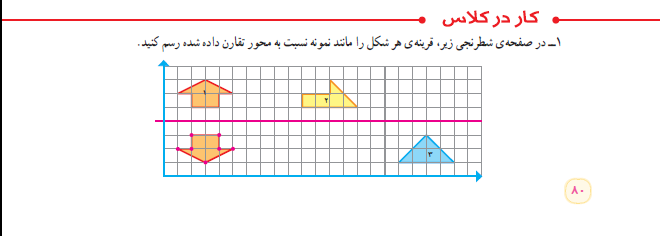 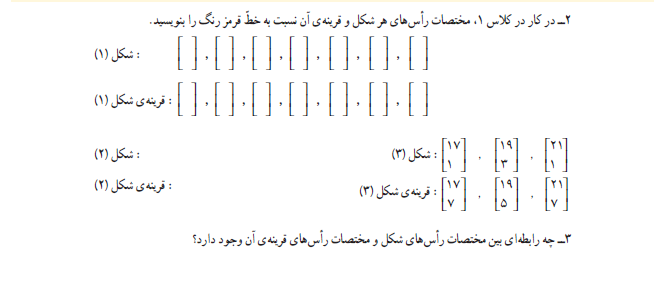 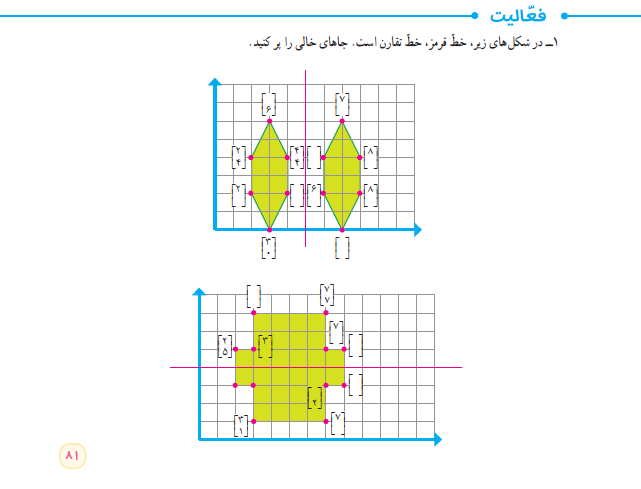 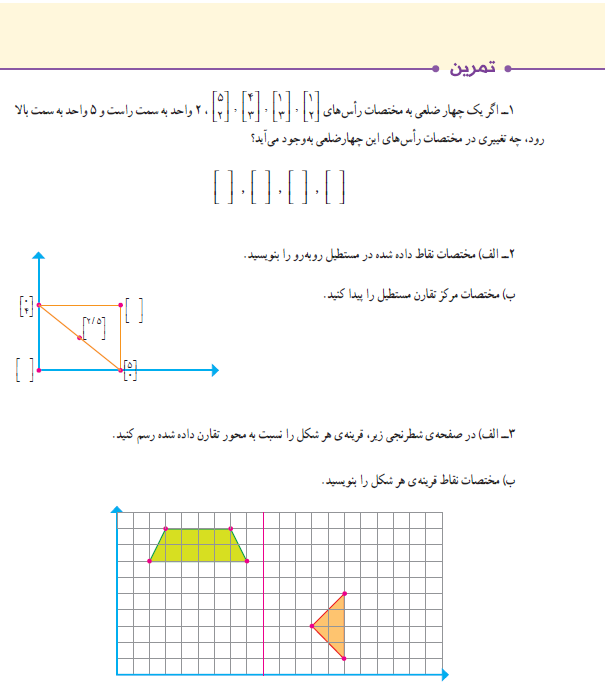 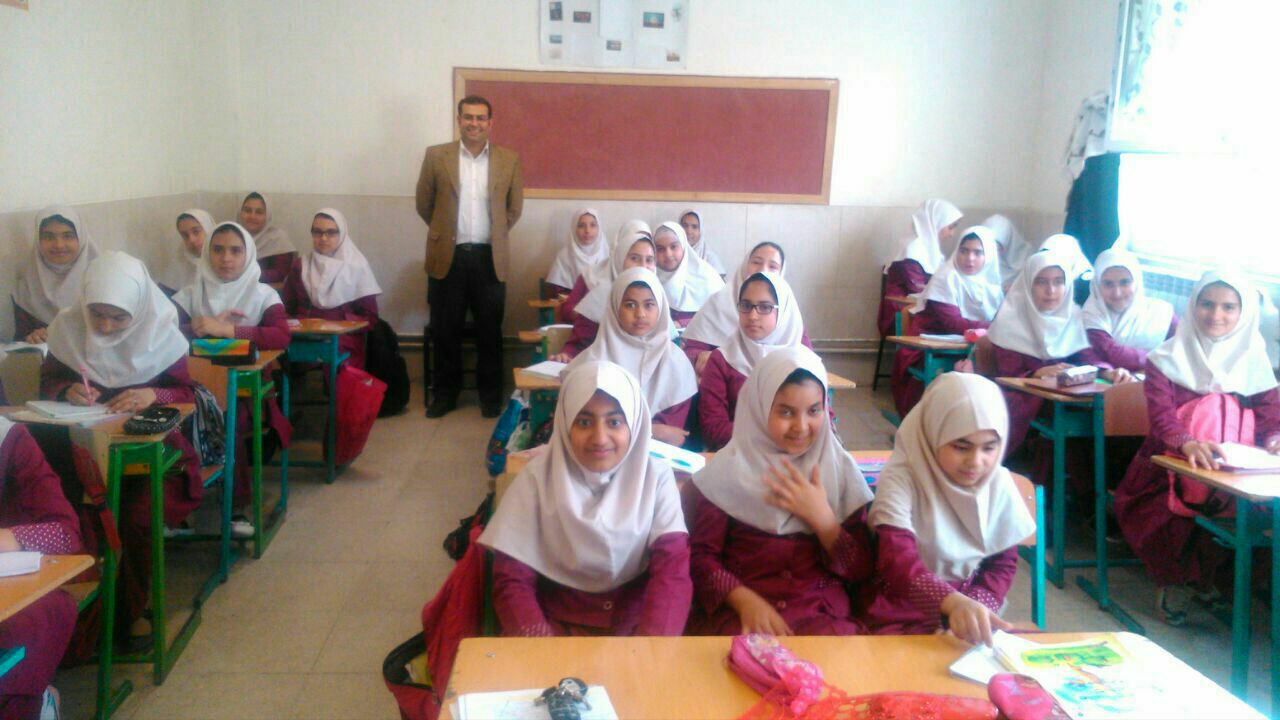 Thank you for spending time with me.